Animaciones  y javascript programming en Silverlight
Roberto Hernández-PouMVP VisualStudio.NET SecurityLead ArchitectTruenorth Corporation
Agenda
Que es Silverlight? 
Ver Webcast de Introducción en MSDN Media Center
Modelo de Hosting en una Página Web.
Programación Javascript
Animaciones en Silverlight 
Utilizando Expression Blend 2.0, Design. Integración con AJAX
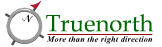 Modelo de hosting
Las páginas web son los contenedores de las objetos Silverlight
El modelo de Hosting permite compatibilidad a traves de diferentes browsers y plataformas utilizando HTML.
cab para IE.
xpi para Firefox 
	(Mozilla/Firefox Browser Extension)
dmg para Safari 
	(Macintosh OS X Disk Copy Disk Image File ).
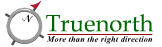 Modelo de hosting (1)
Formas de incorporar en una página web
<OBJECT>
Silverlight.js, CreateSilverlight.js.
<html>
<head>
	<script type=“text/javascript” src=“Silverlight.js” />
	<script type=“text/javascript” src=“CreateSilverlight.js” />
</head>
<body>
	<div id=“theDiv”>
		<script type=“text/javascript”>createSilverlight();</script>
	</div>
</body>
</html>
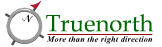 Modelo de hosting (2)
CreateSilverlight.js
function createMySilverlightControl() 
{
	 Sys.Silverlight.createObject( "myxaml.xaml" // Source property value. 
		, parentElement 		// DOM reference to hosting DIV tag. 
		, "mySilverlightControl", 	// Unique control ID value. 
		,   {   // Control properties. 
		     width:'300‘        		// Width of rectangular region of control in pixels.
		     ,height:'300'      		// Height of rectangular region of control in pixels. 
		     ,inplaceInstallPrompt:false  	// Determines whether to display in-place install 					// prompt if invalid version detected. 
		     ,background:'#D6D6D6', 	// Background color of control. 
		     ,isWindowless:'false', 	// Determines whether to display control 
					// in Windowless mode. 
		     ,framerate:'24‘		// MaxFrameRate property value. 
	               ,version:'0.9'                           // Control version to use. 
		     }
		,  {   onError:null // OnError property value event handler function name. 
		     , onLoad:null // OnLoad property value event handler function name. 
		}, null); // Context value -- event handler function name. 
}
Programando  silverlight con javascript (1)
Todo el código existe dentro de manejadores de eventos.
El evento más básico es el ‘Loaded’.
Los eventos se atan especificando el nombre de la función
Utilizando el moniker: ‘javascript:’
<Canvas xmlns=http://schemas.microsoft.com/client/2007
	xmlns=http://schemas.microsoft.com/winfx/2006/xamlLoaded=“javascript:root_Loaded”>
</Canvas>
function root_Loaded(sender, args){
	alert(“canvas loaded!!!!”);
}
Programando  silverlight con javascript (2)
Los eventos consiste en:
Sender: El objeto que es dueño del evento.
Args:  Información adicional.
<Canvas xmlns=http://schemas.microsoft.com/client/2007
	xmlns=http://schemas.microsoft.com/winfx/2006/xamlLoaded=“javascript:root_Loaded”>
</Canvas>
function root_Loaded(sender, args){
	alert(sender.Name);
}
Programando  silverlight con javascript (3)
Los elementos XAML exponen los siguientes eventos comunes:
Loaded.
MouseEnter.
MouseLeave.
MouseLeftButtonDown.
MouseLeftButtonUp.
Programando  silverlight con javascript (4)
Las propiedades de los elementos se les puede asignar un valor utilizando “dot sintax”
<Canvas xmlns=http://schemas.microsoft.com/client/2007
	xmlns=http://schemas.microsoft.com/winfx/2006/xamlLoaded=“javascript:root_Loaded”>
</Canvas>
function root_Loaded(sender, args){

	// simple properties …
	sender.background = “blue”;
	sender.width = 200;
	sender.height = 300;

	// event handlers …
	sender.MouseEnter = “javascript:HandleMouseEnter” ;
	sender.MouseLeave = “javascript:HandleMouseLeave” ;
}
Programando  silverlight con javascript (4)
Localizando elementos dentro del XAML
<Canvas xmlns=http://schemas.microsoft.com/client/2007
	xmlns=http://schemas.microsoft.com/winfx/2006/xamlCanvas.Top=“0” Canvas.Left=“0”Loaded=“javascript:root_Loaded”>
		<Rectangle x:Name=“rectangle1” Fill=“Solid” 	
			Stroke=“Black” Fill=“Red”					Canvas.Top=“0” Canvas.Left=“0” />
</Canvas>
function root_Loaded(sender, args){
	// attached properties 
	var rct1 = sender.findName(“rectangle1”);
	rct1.Opacity = “0.5”
	alert(rct1.Name);
}
Demo (1)
Javascript (findname)
Programando  silverlight con javascript  (5)
Para crear elementos dinamicamente:
createFromXaml(str):
Soporta la creación utilizando fragmentos en linea de Xaml
function root_Loaded(sender, args){

	// get reference to the host control …
	var host = document.getElementById(“theHost”);

	// The XAML 
	var xaml = ‘<Rectangle Fill=“Blue” Width=“100” Height=“100” />’;

	// Create a new object from the XAML fragment 
	var newRect = host.createFromXaml(xaml);

	// Add to children collection …
	sender.children.add(newRect);

}
Demo (2)
Putting it all together (Grid)
Animaciones en silverlight
XAML Event Triggers (Declarativos)
<Canvas xmlns=http://schemas.microsoft.com/client/2007
	xmlns=http://schemas.microsoft.com/winfx/2006/xaml>
	<Canvas.Triggers>
	<EventTriggers>
	<EventTrigger RoutedEvent=“Canvas.Loaded”>
	<BeginStoryboard>
		<Storyboard>
			<DoubleAnimation Storyboard.Targetname=“Rectangle1”
				Storyboard.TargetProperty=“(Rectangle.Height)”
				Duration=“0:00:01” Value=“400” />
		</Storyboard>
	</BeginStoryboard>
	</EventTrigger>
	</EventTriggers>
	</Canvas.Triggers>

	<Rectangle x:Name=“Rectangle1” 
		Width=“300” Height=“300” 
		Fill=“Blue” Stroke=“Black” />
</Canvas>
Animaciones en silverlight (2)
Animaciones invocadas por procedimientos en Javascript
<Canvas xmlns=http://schemas.microsoft.com/client/2007
	xmlns=http://schemas.microsoft.com/winfx/2006/xaml>
	<Canvas.Resources>
		<Storyboard x:Name=“Grow1”>
			<DoubleAnimation 						Storyboard.Targetname=“Rectangle1”
		       	Storyboard.TargetProperty=“(Rectangle.Height)”
				Duration=“0:00:01” Value=“400” />
		</Storyboard>
	</Canvas.Resources>
	<Rectangle x:Name=“Rectangle1”
		MouseLeftButtonUp=“handleClick” 
		Width=“300” 
		Height=“300” 
		Fill=“Blue”
		Stroke=“Black” />
</Canvas>
function handleClick(sender, args){
	var anim = sender.findName(“grow1”);
	anim.begin();
}
Animaciones en silverlight (2)
Demo (3)
My Media Player.
Full Screen Support.
Gracias!!!
Roberto Hernández-Pou
+ 1 (787) 310-1378
rhernandez@truenorthcorporation.com
rhernandez@rhpconsulting.net
http://community.rhpconsulting.net
http://www.truenorthcorporation.com